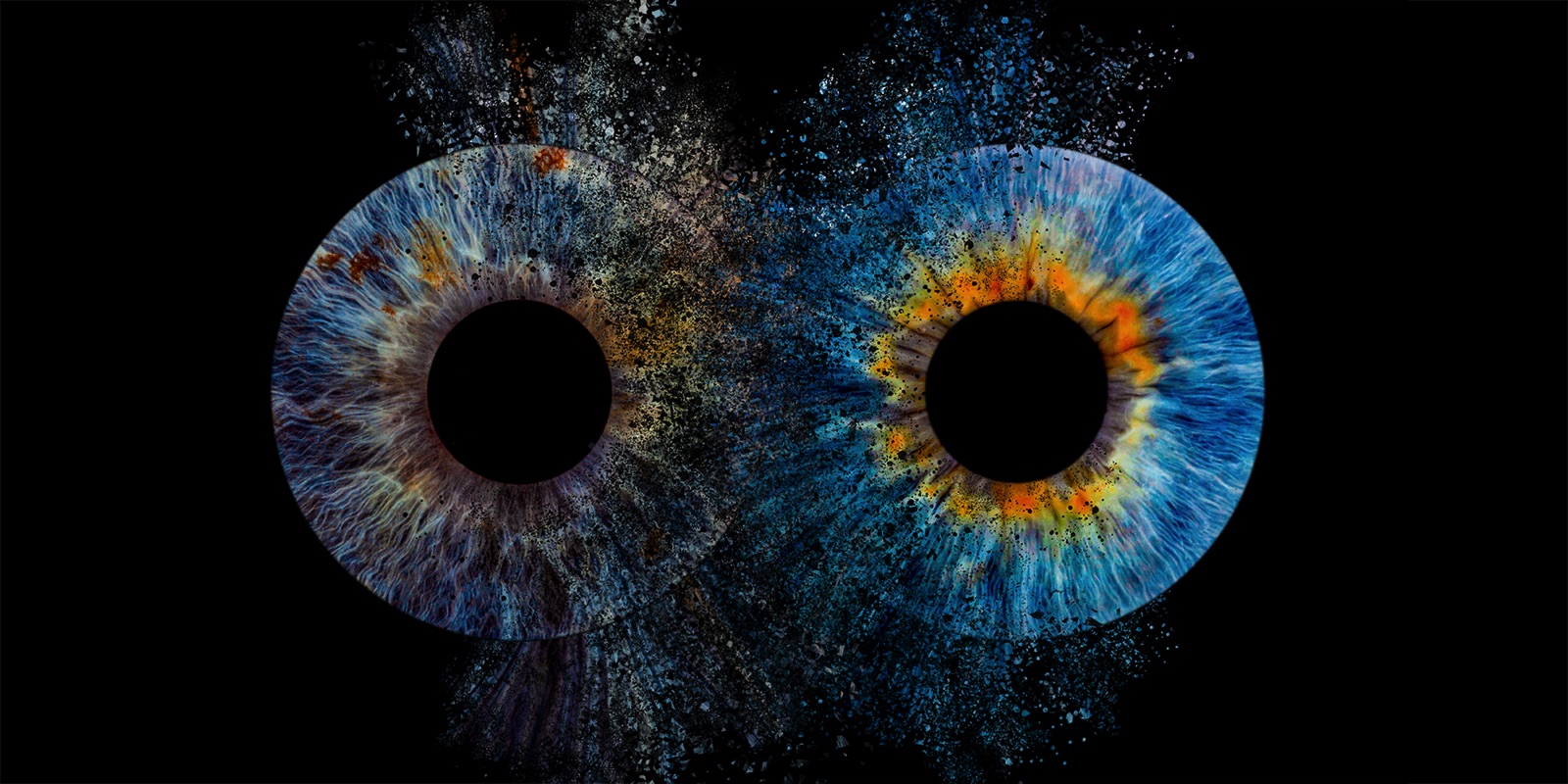 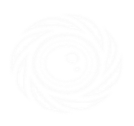 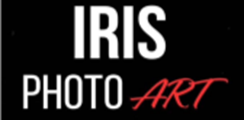 Корпоративна социална отговорност на “Ирис Фото Арт”
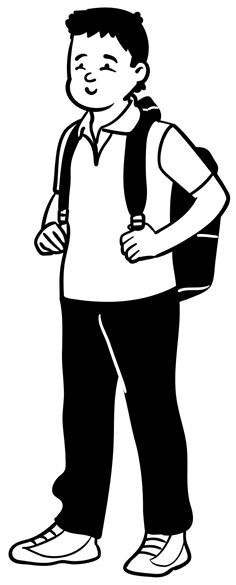 ТФ ФЕСТ 2025
Какво е корпоративна социална отговорност (КСО)?
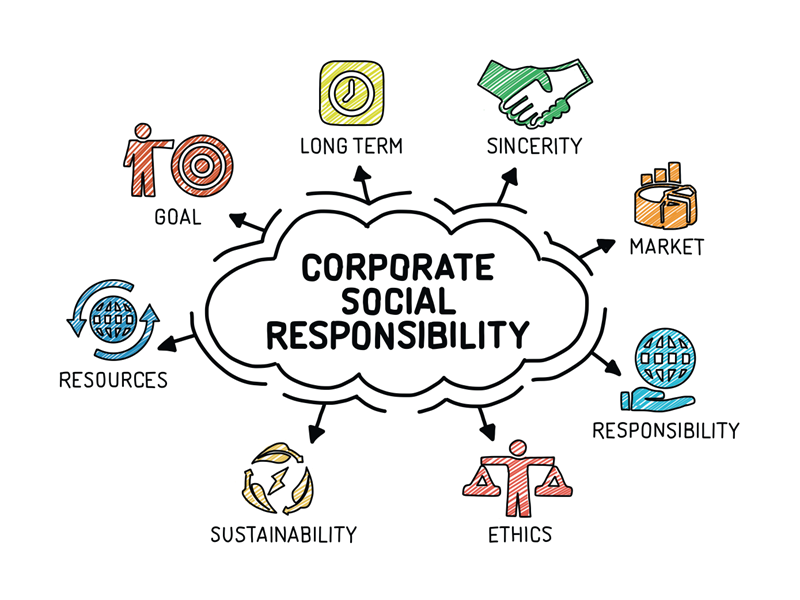 Определение: КСО е ангажиментът на фирмите да работят етично и устойчиво, като допринасят за развитието на обществото и околната среда.
    •    Защо е важна КСО?
    Подобрява имиджа на компанията
    Повишава доверието на клиентите
    Подпомага социалното и екологичното развитие
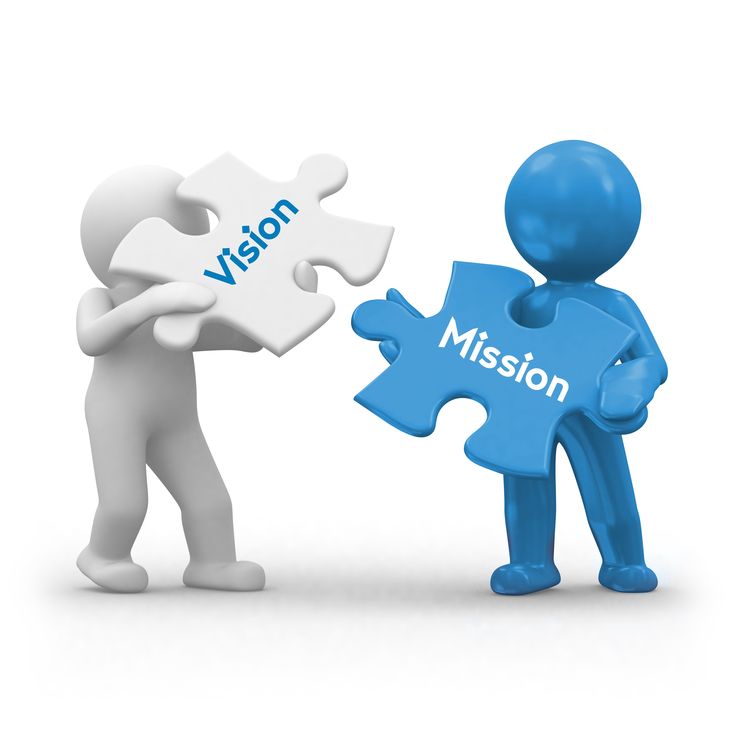 Мисия и визия на “Ирис Фото Арт”
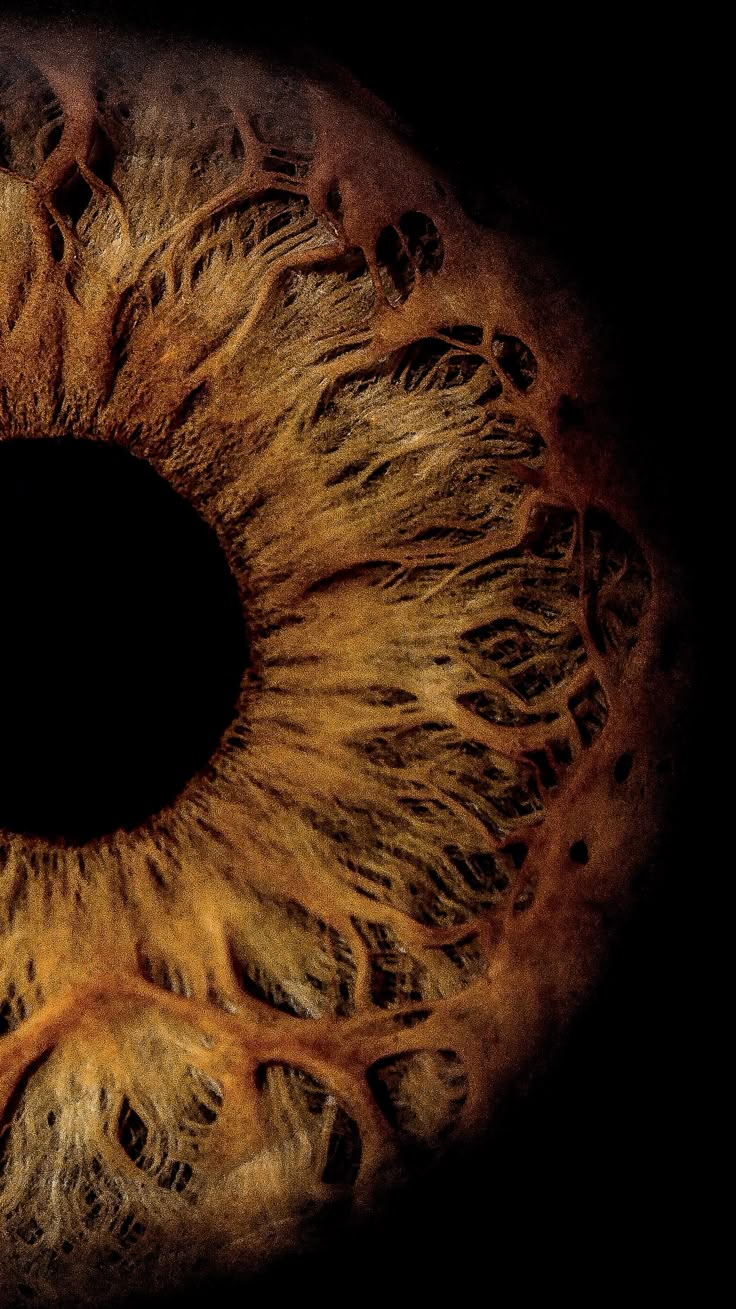 Основни направления на КСО в “Ирис Фото Арт”
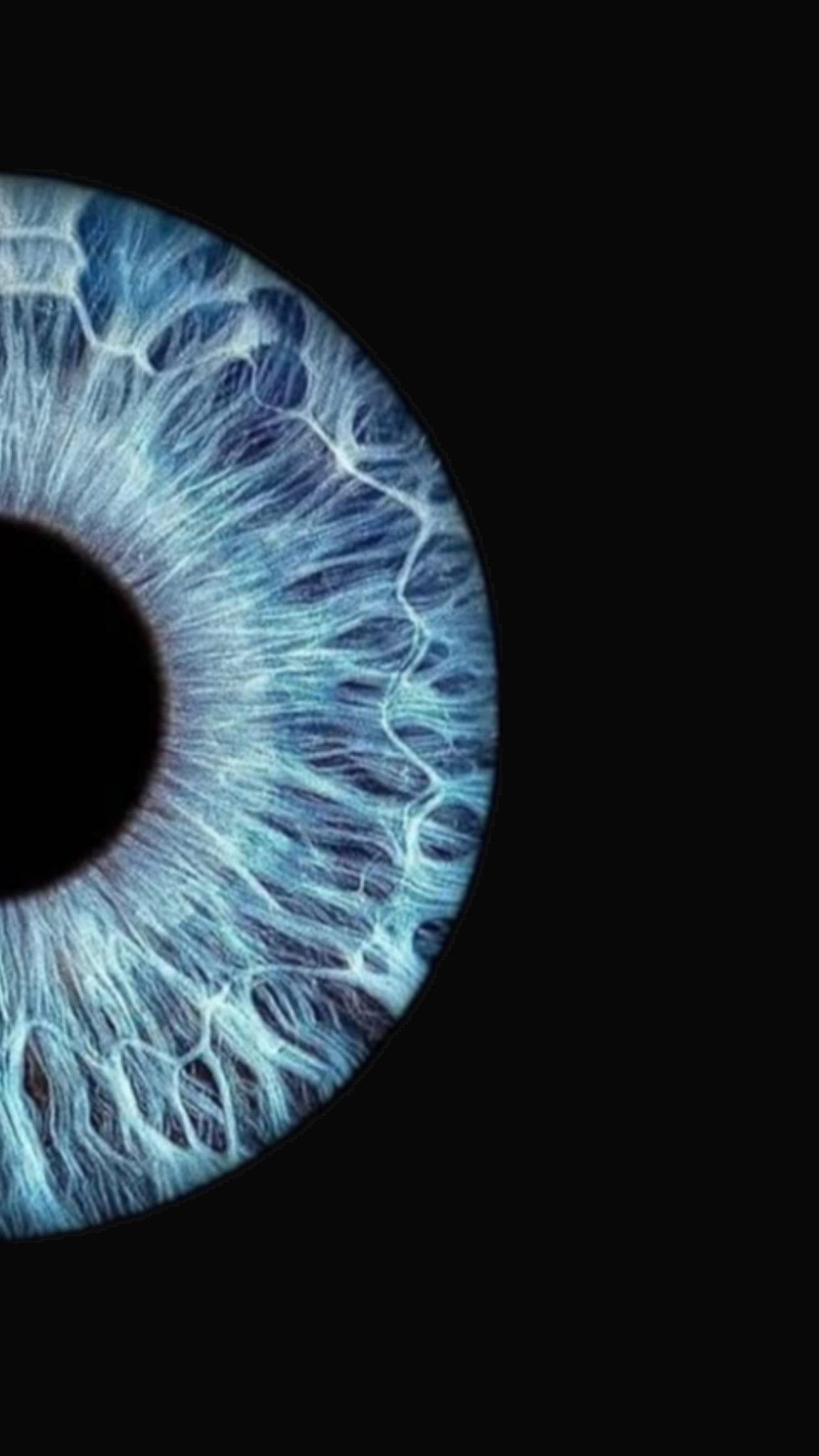 Образование и достъп до изкуство
Екологична устойчивост
Подкрепа на социални каузи
Културни и обществени проекти
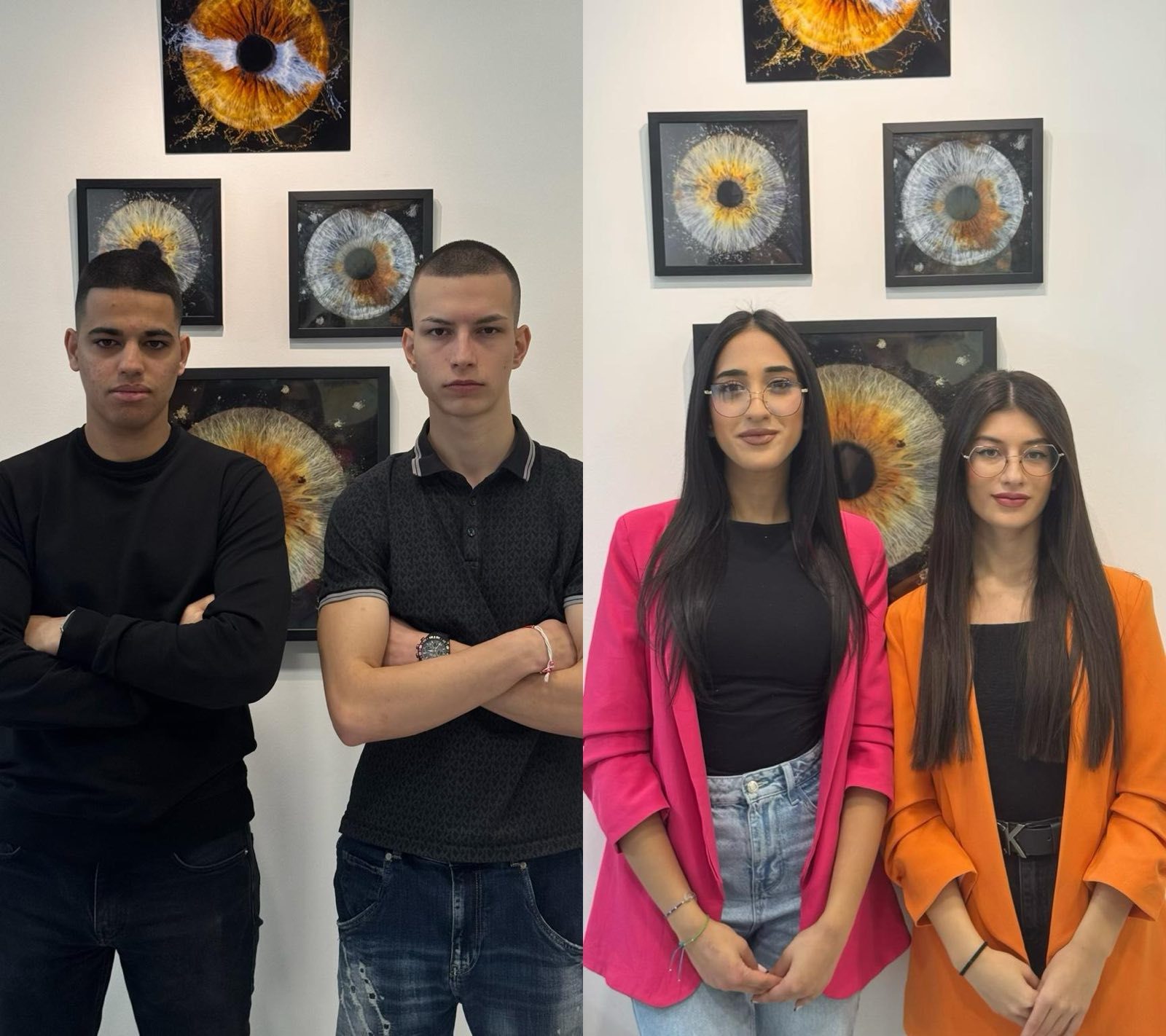 Образование и достъп до изкуство
•Организиране на безплатни фотографски курсове за деца и младежи
•Сътрудничество с училища и университети
•Провеждане на работилници за социално слаби групи
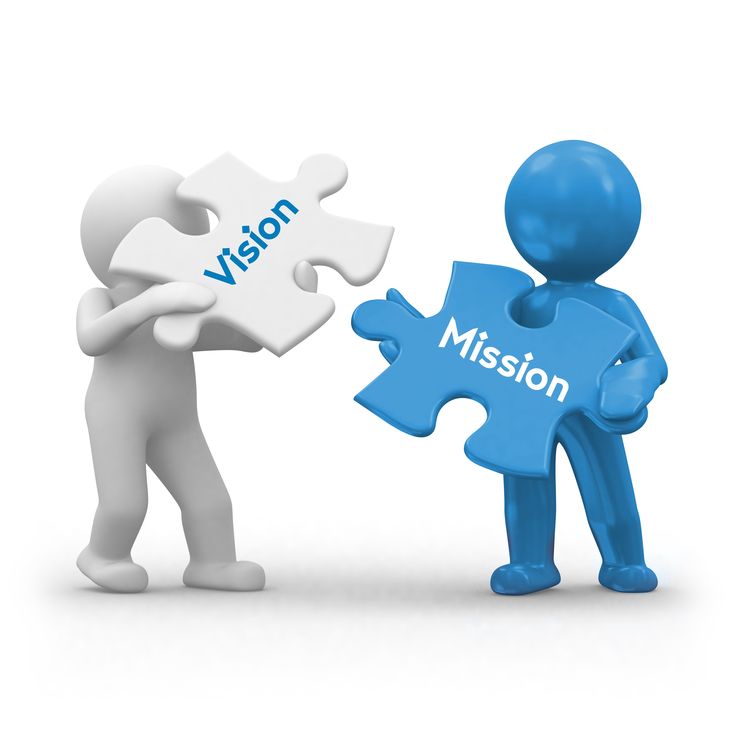 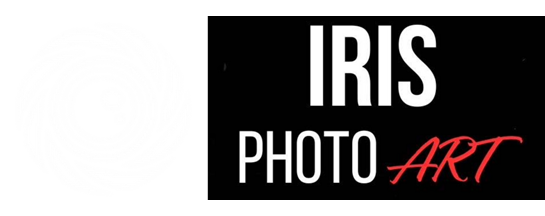 Екологична устойчивост
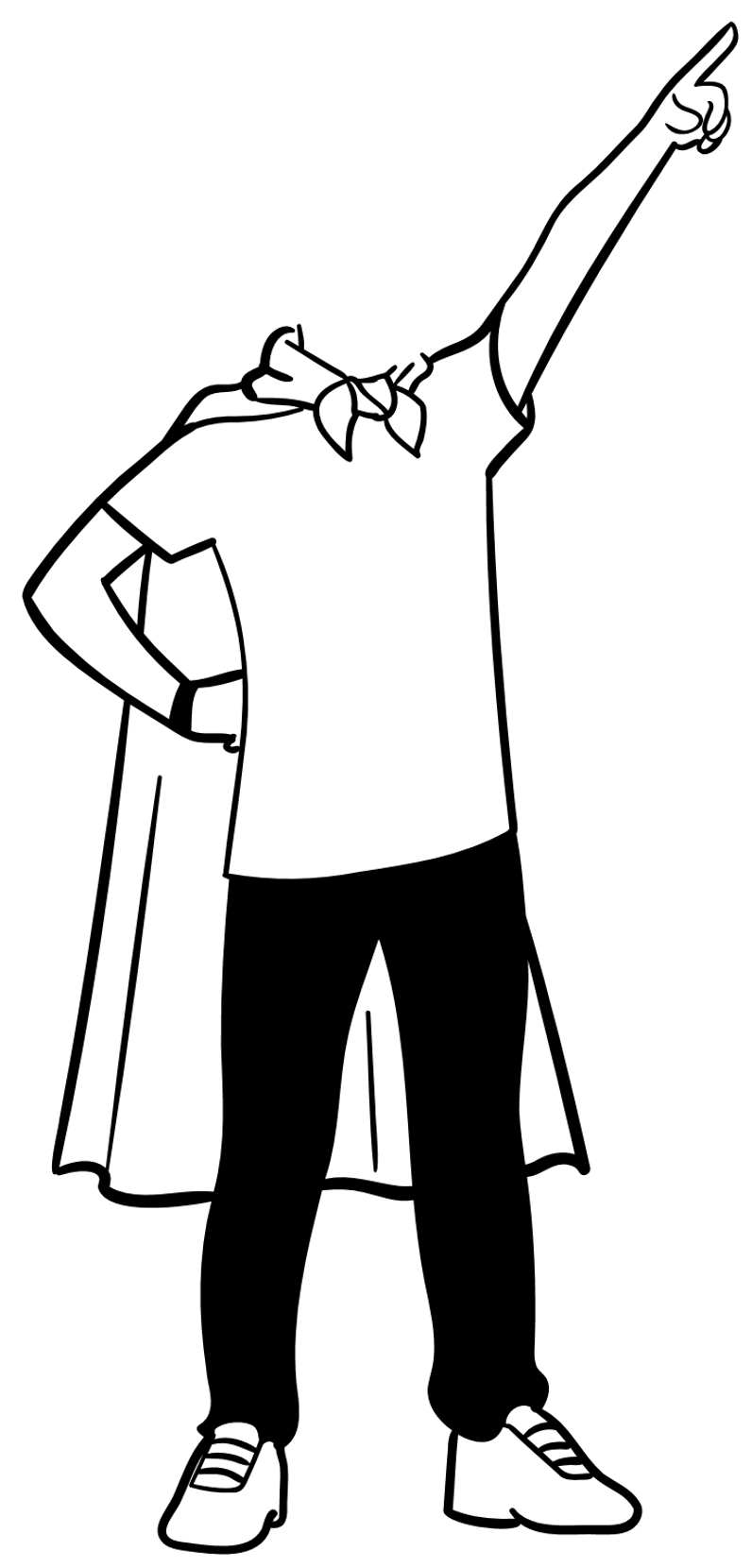 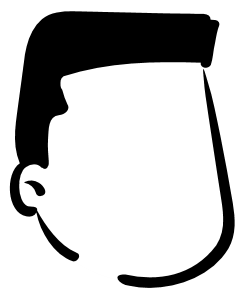 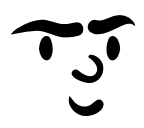 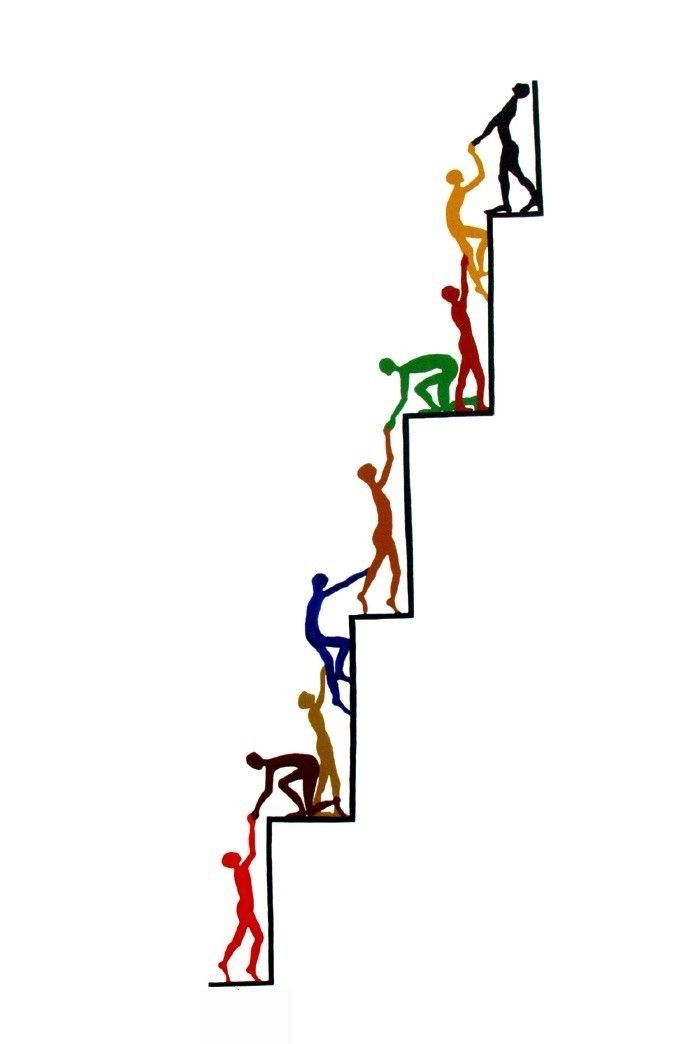 Подкрепа на социални каузи
•Дарения на фотоуслуги за благотворителни организации
•Безплатни фотосесии за семейства в неравностойно положение
•Организиране на благотворителни фотоизложби
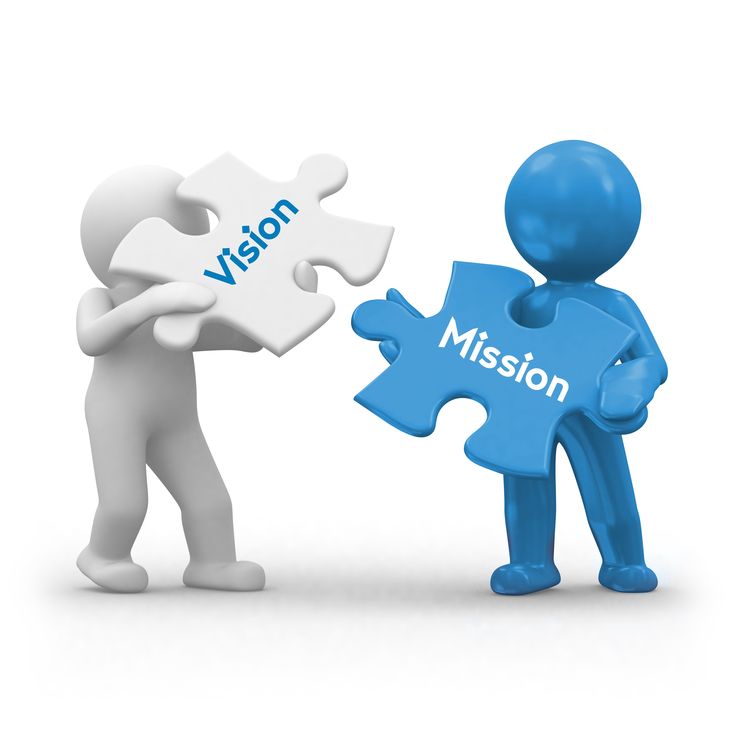 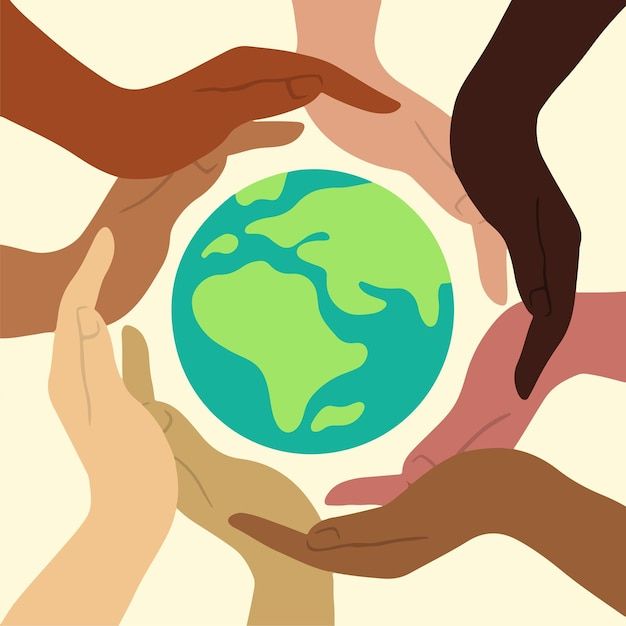 Културни и обществени проекти
•Подкрепа на млади фотографи чрез конкурси и изложби
	•Сътрудничество с галерии и арт пространства
	•Организиране на събития, популяризиращи изкуството
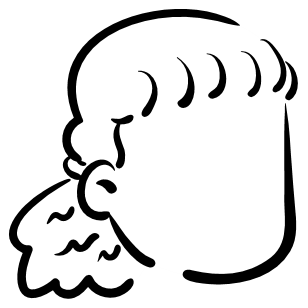 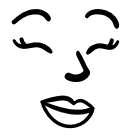 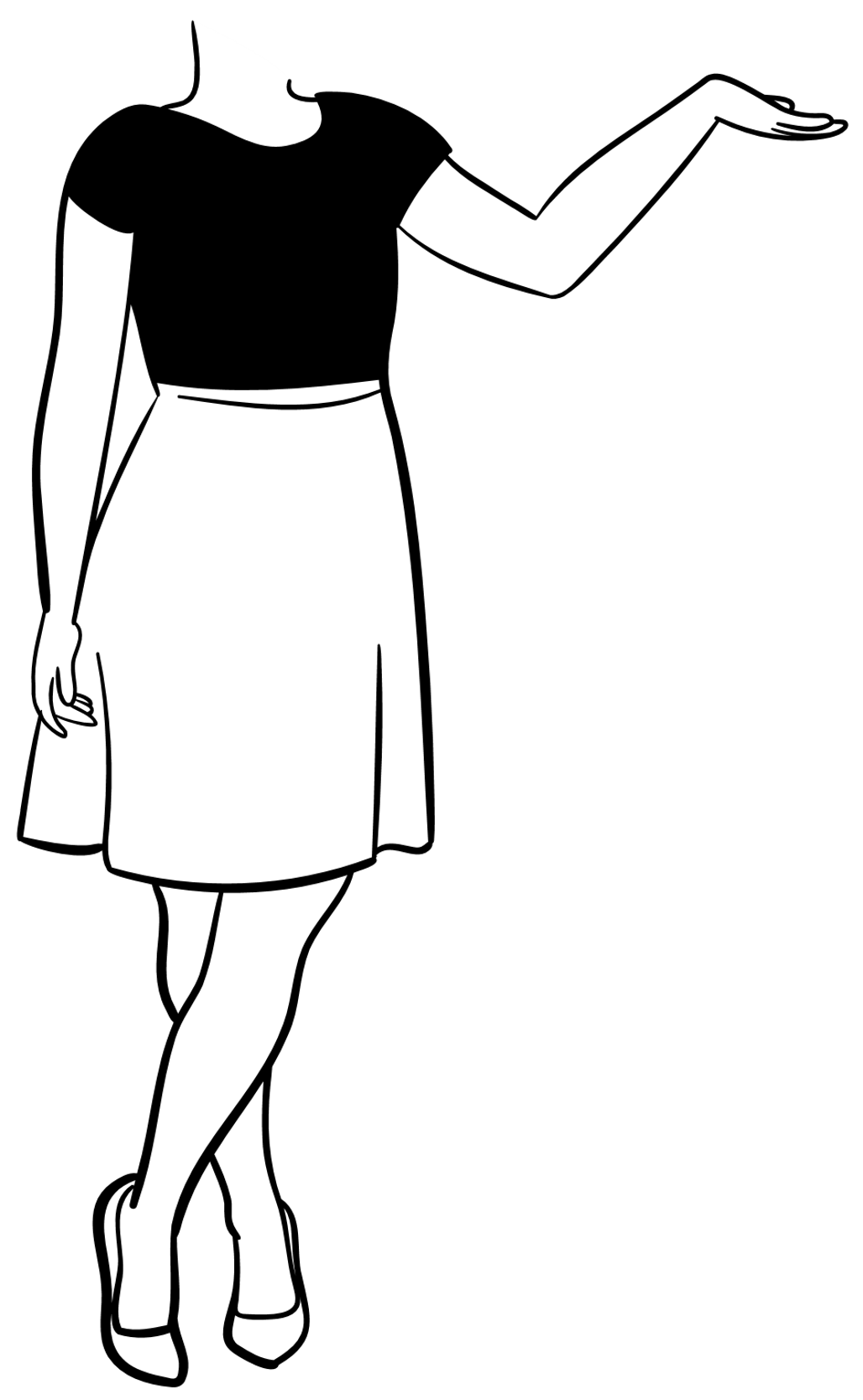 Резултати и въздействие
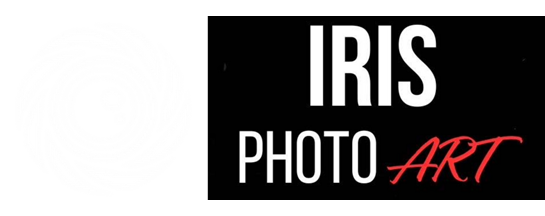 Образование и изкуство:
•Безплатни курсове и работилници за деца и младежи

Социална подкрепа:
•Благотворителни фотоизложби и безплатни фотосесии

Културно развитие:
•Подкрепа за млади фотографи и партньорства с галерии
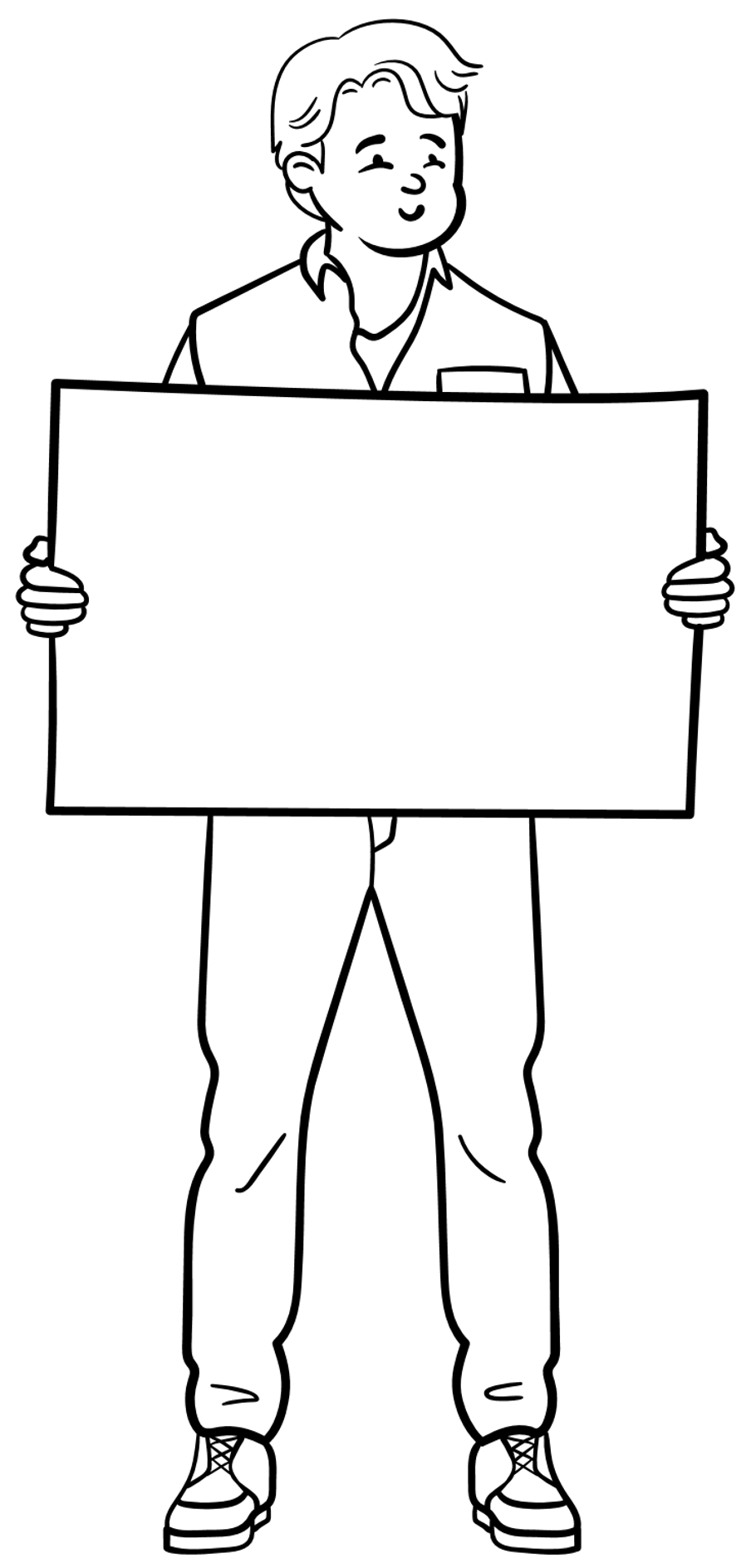 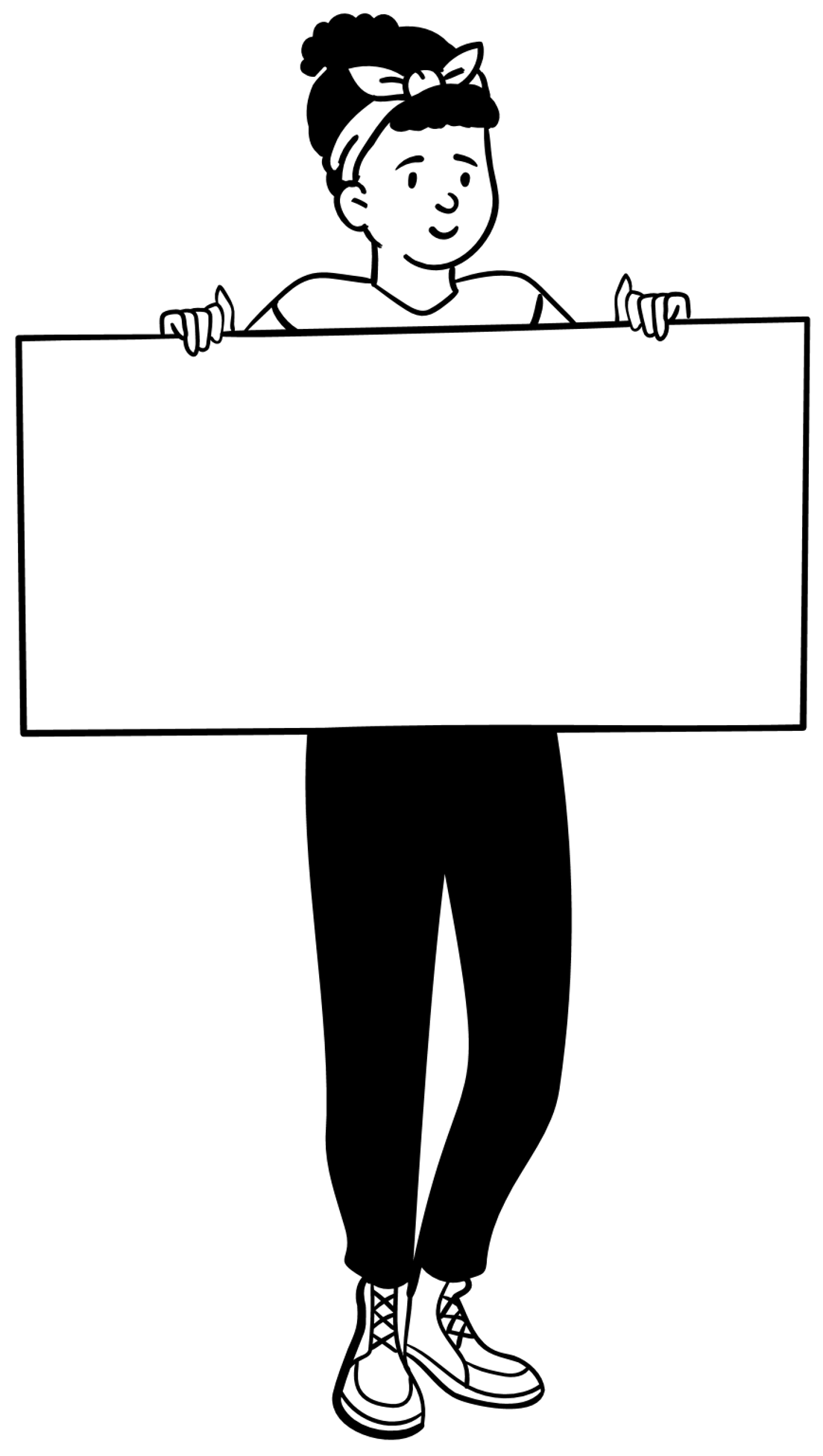 РЕЗУЛТАТИ
ВЪЗДЕЙСТВИЕ
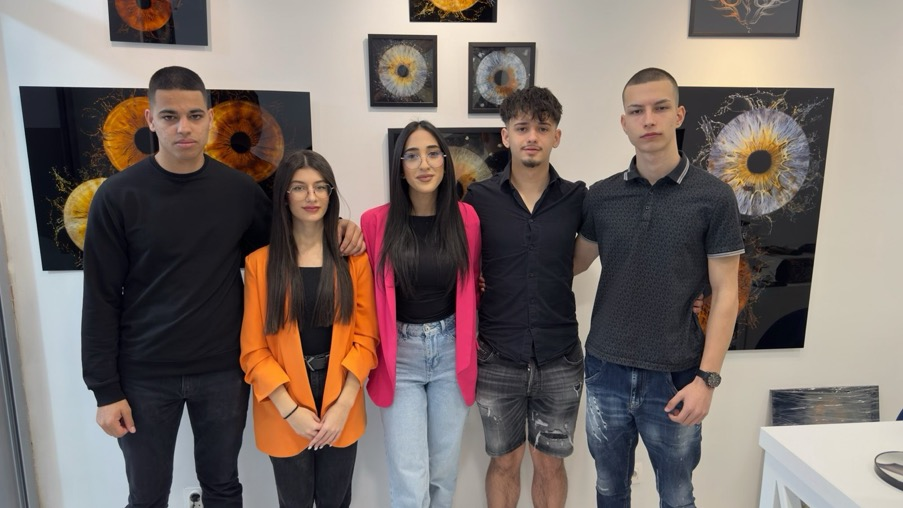 благодАРЯ ЗА ВНИМАНИЕТО